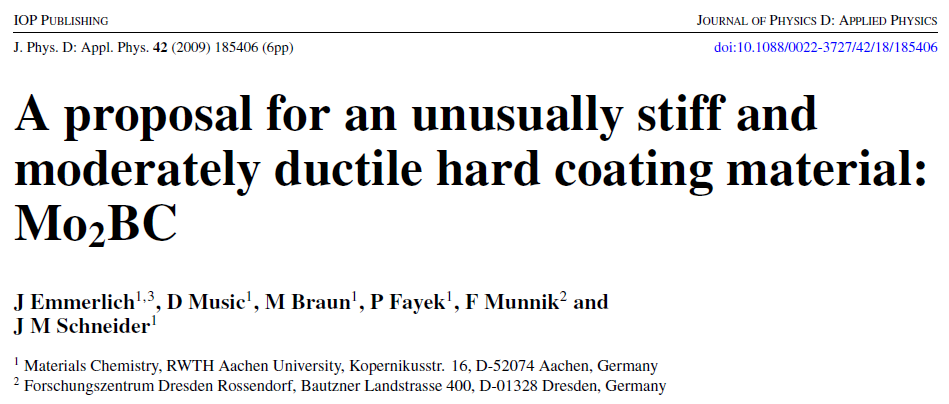 Introduction
Protection of tools – thin films
Most thin films – hard but brittle
Combination of hardness and moderate ductility to prevent formation and spreading of cracks
Nanolaminate Mo2BC
Prepared by magnetron sputtering
Mo2BC coatings
Combination of great hardness and moderate ductility
Stiff Mo-B and Mo-C layers with metallic interlayer bonding
B – bulk modulus
G – shear modulus
B/G > 1,75 ductile materials
Mo2BC thin films were synthesized using DC magnetron sputtering on Al2O3 at a substrate temperature of ∼900 °C
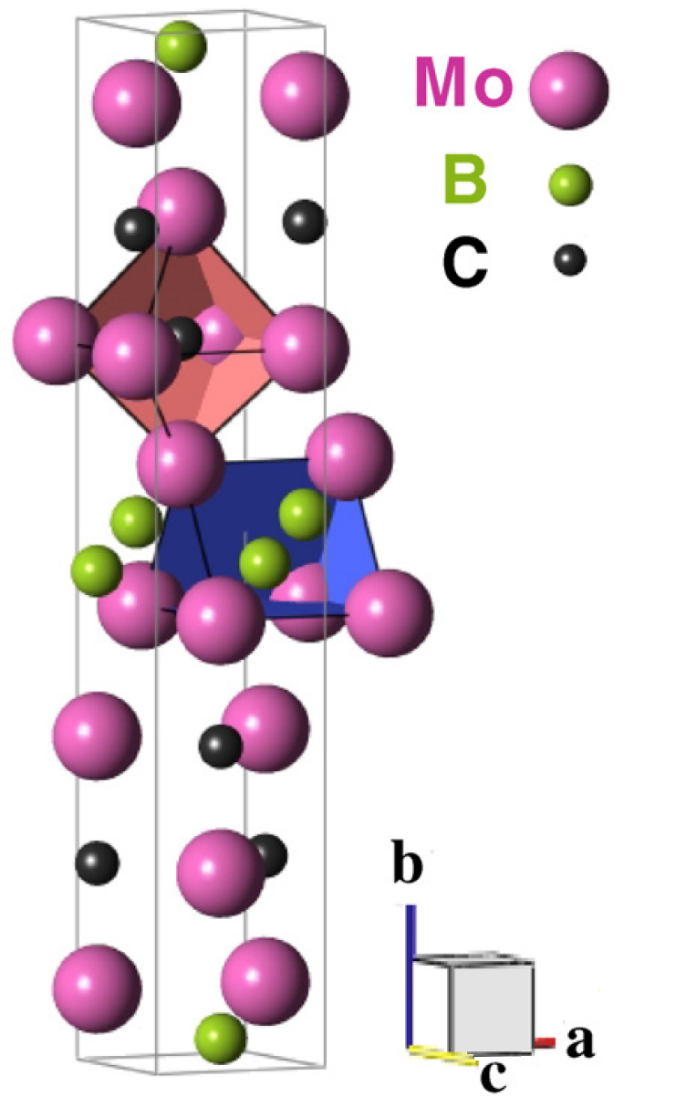 Used characterization methods
X-ray diffraction
Scanning electron microscopy
Electron recoil detection analysis
X-ray diffraction (XRD)
Information about the crystal structure
Uses the scattering of photons on the atoms of the lattice
The superposition of the scattered waves from individual atoms leads to classical reflection of light
The incident rays are reflected from the atomic planes and interfere with each other
Constructive interference occurs, when the Bragg condition is met
X-ray diffraction (XRD)
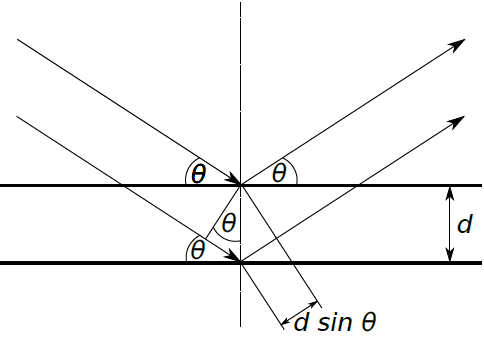 The Bragg equation:
	2dsinθ = nλ
λ is the wavelength of the incident light, d is the distance between atomic planes, n is an integer and θ is the angle of incidence.
X-ray diffraction (XRD)
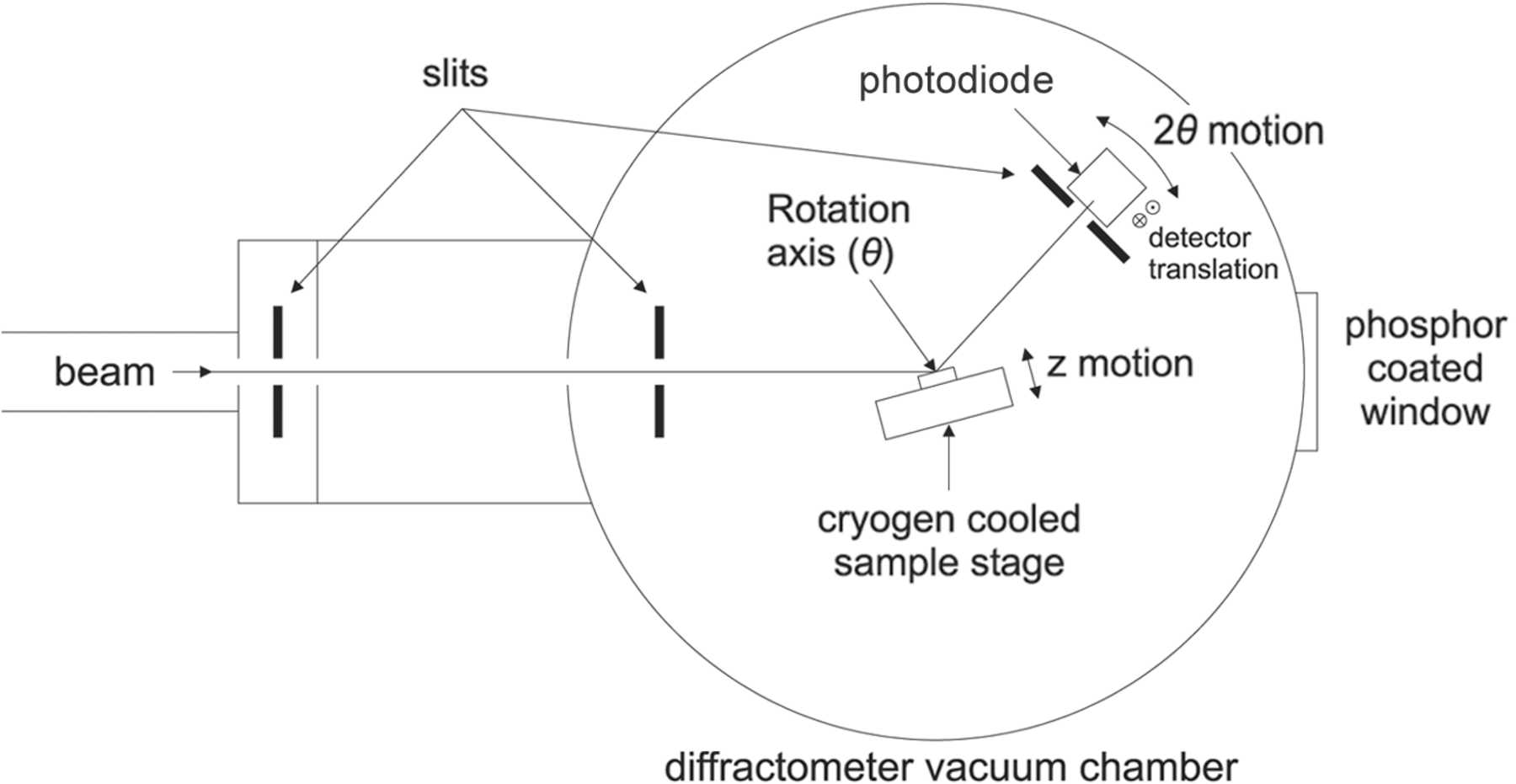 X-ray diffraction (XRD)
Three methods of measuring:
Debye-Scherer – monochromatic light and polycrystaline material
Laue – polychromatic light and monocrystaline material
Monochromatic light and monocrystaline material

The combination of polychromatic light and polycrystaline material creates too many diffractions
X-ray diffraction (XRD)
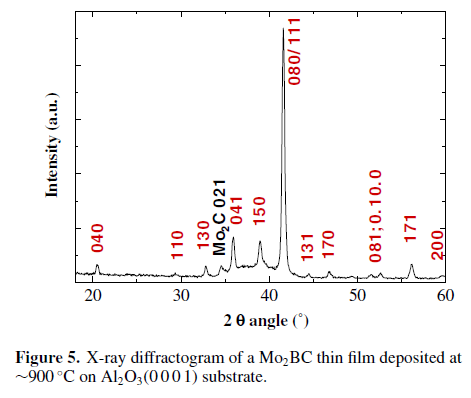 The sample consists predominantly of Mo2BC
There is a minor contribution detected, stemming from Mo2C
Good agreement between the measured peak positions and the reference values
The relative intensities of the diffractogram do not match due to the sample being textured
Scanning electron microscopy (SEM)
Used for imaging of surfaces
Focused beam of accelerated electrons
The beam is focused and directed by electromagnetic lenses and scanns the surface
High vacuum is necesary to prevent collisions of electrons with gas particles
Possibility to use with EDX or WDX to determine composition
Scanning electron microscopy (SEM)
Two basic kinds of signal:
Backscaterred electrons
Electrons with high energy reflected from the surface
Greater penetration depth but worse spatial resolution
Number of reflected electrons depends on the atomic number of the particle – greater mass – more reflected electrons – brighter spot
Secondary electrons
Electrons emitted from the surface due to inelastic scattering
Because of their low energy, only electrons created at the surface leave the sample
Mostly information about topography – electrons are emitted mostly from sharp edges
Scanning electron microscopy (SEM)
Scanning electron microscopy (SEM)
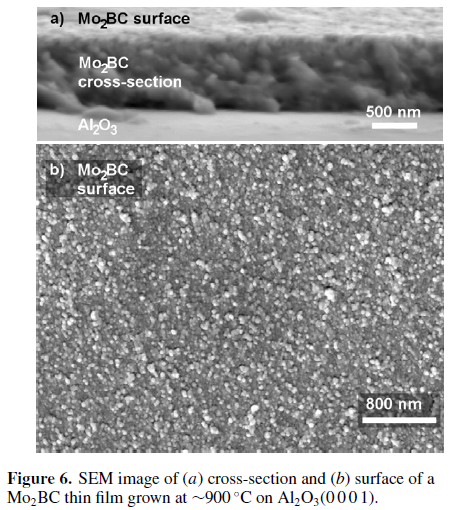 No formation of pores or cavities
Surface features with a diameter well below 100 nm
No crack formation observed around the indent
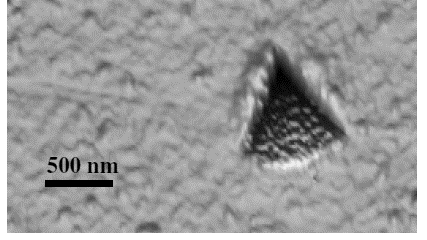 Energy recoil detection analysis (ERDA)
Detection of light elements in a heavy matrix
Analysis of forward scattered ions or atoms
A single collision
Particles can by identified by their kinetic energy
Analysis of particles: TOF, thin foil
Energy recoil detection analysis (ERDA)
Energy recoil detection analysis (ERDA)
The film consists of 49 at% Mo, 27 at% B and 24 at% C 
The chemical formula Mo2B1.1C1, which is very close to the nominal stoichiometry of Mo2BC. 
O and H were not detected in the film. 
The variation of B from stoichiometric Mo2BC composition is within the expected measurement error.
Conclusion
Mo2BC thin films were synthesized using DC magnetron sputtering on Al2O3 at a substrate temperature of ∼900 °C.
XRD measurements and ERDA confirmed that the grown film is almost phase pure and of near-stoichiometric composition
No formation of cracks was observed implying moderate ductility
Deformation experiments carried out with nanoindentation confirmed the high stiffness of Mo2BC
Thank you for your attention!
J. Emmerlich, D.Music,M. Braun, P. Fayek, F. Munnik, J.M. Schneider, J. Phys. D: Appl. Phys. 42 (2009) 185406
Peter E.J. Flewitt, R.K. Wild: Physical Methods for Materials Characterisation, Series in Materials Science and Engineering
https://sites.google.com/a/lbl.gov/rbs-lab/ion-beam-analysis/elastic-recoil-detection-analysis-erda
http://journals.iucr.org/s/issues/2005/04/00/kv5008/kv5008fig1.html